MONTH:
ELEMENTARY
newsletter
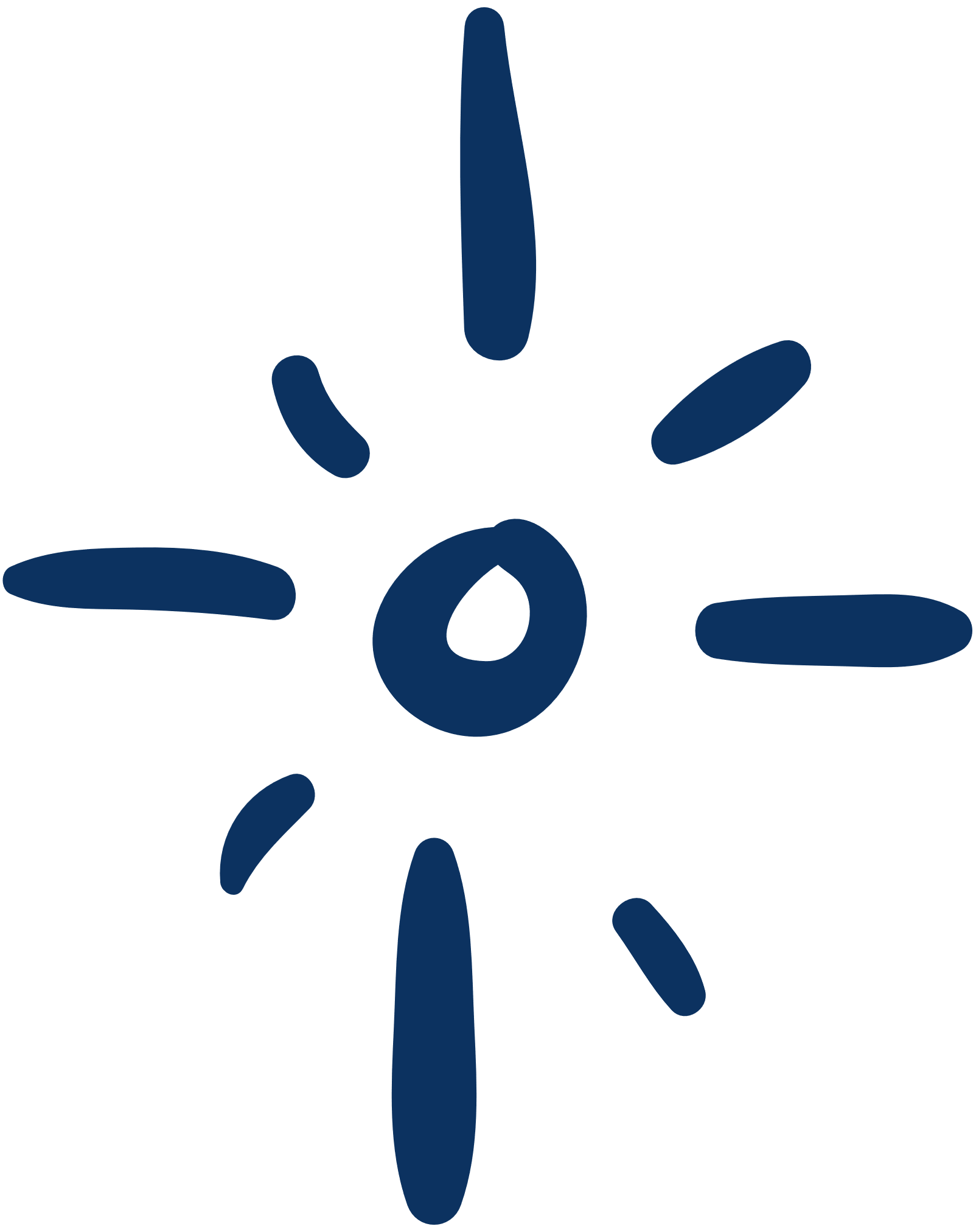 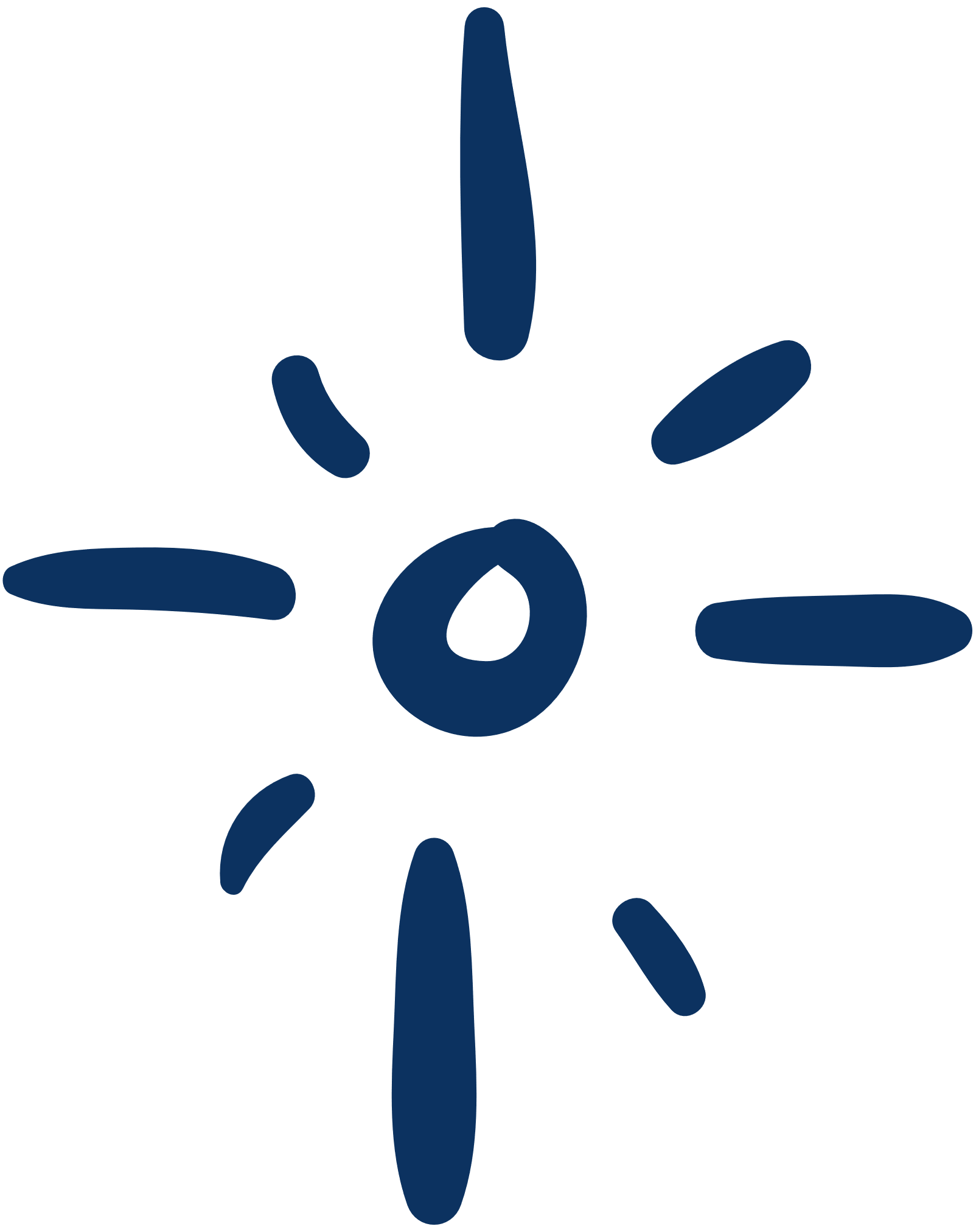 WHAT WE'RE LEARNING
STUDENT ACHIEVEMENTS
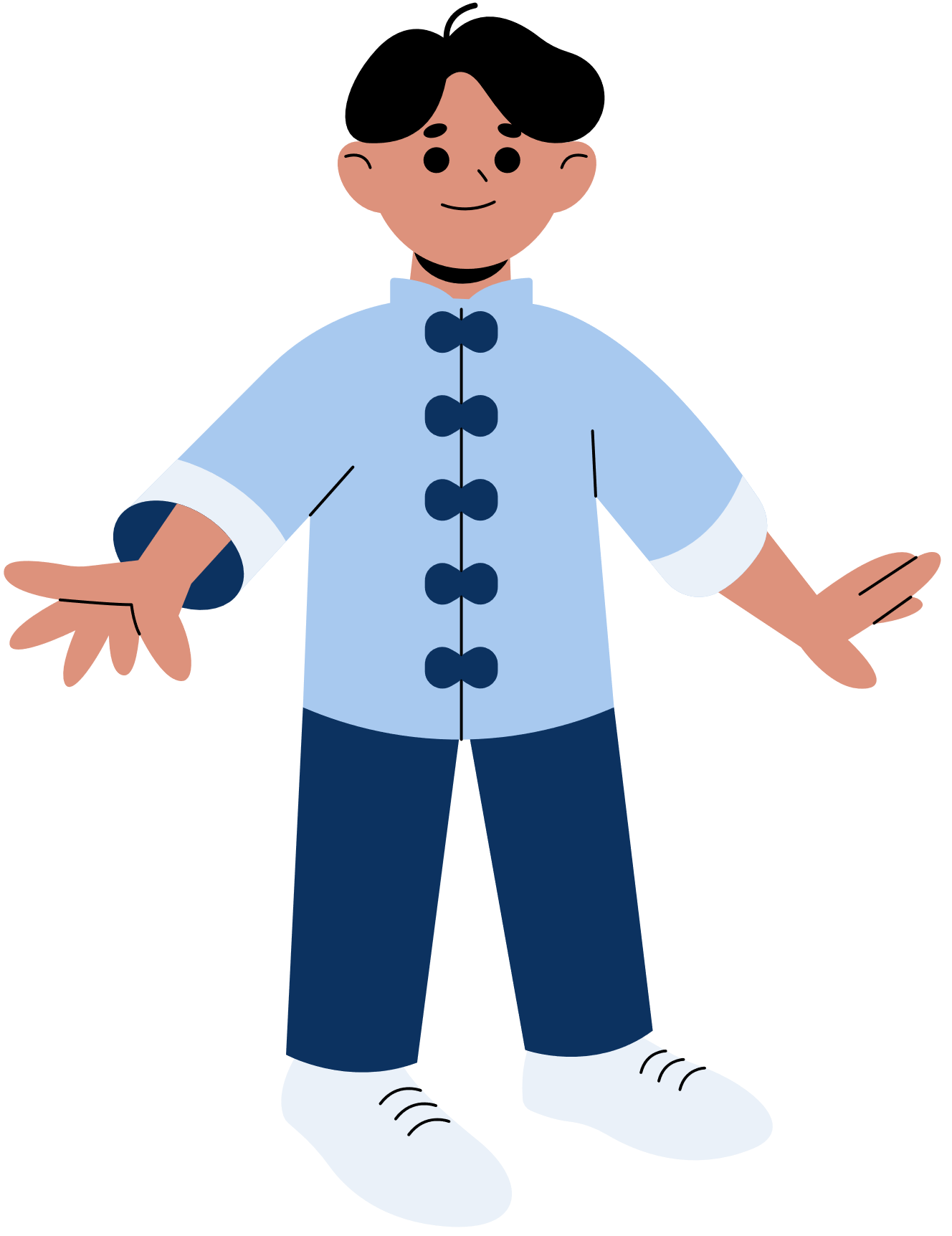 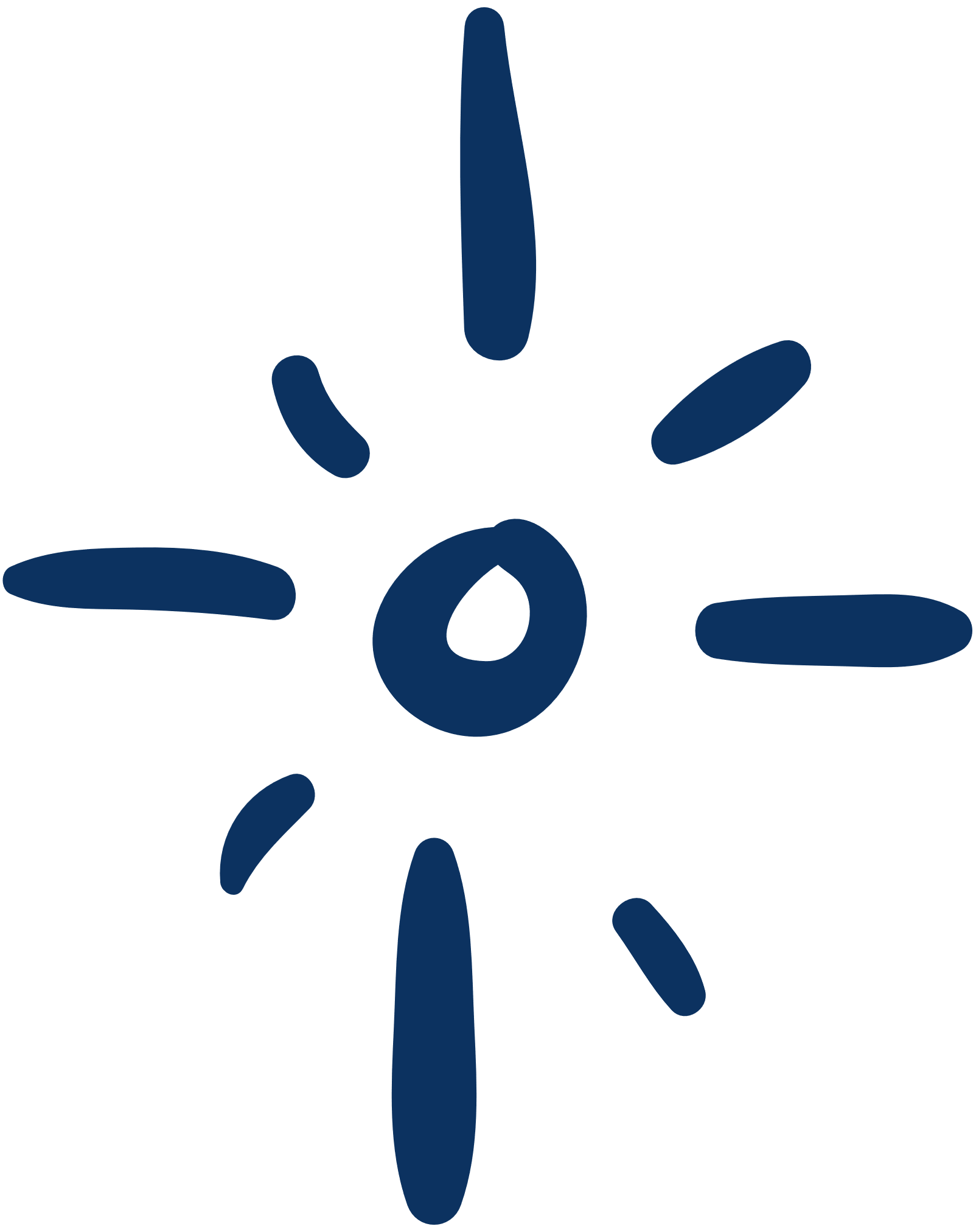 UPCOMING EVENT
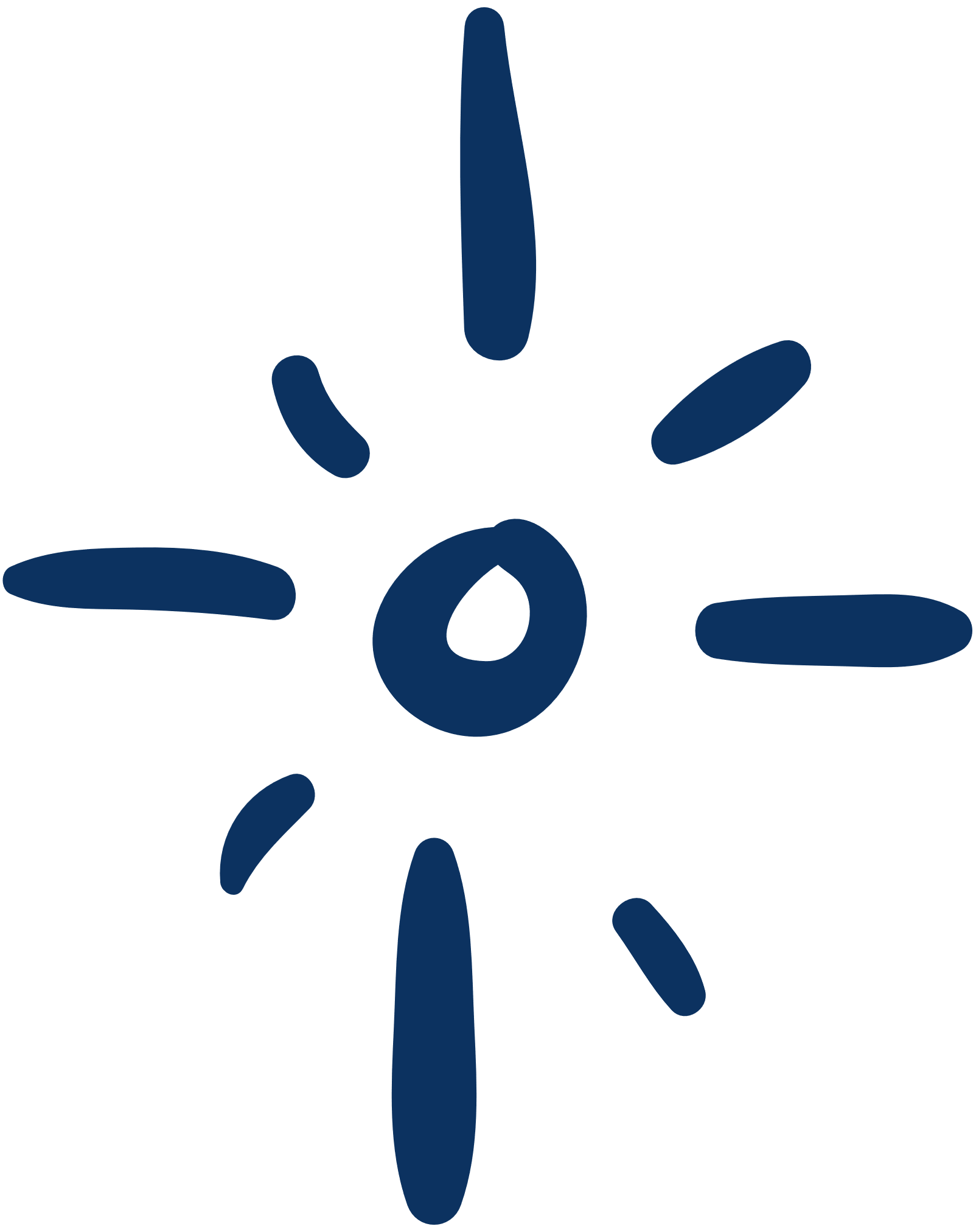 PARENT CORNER
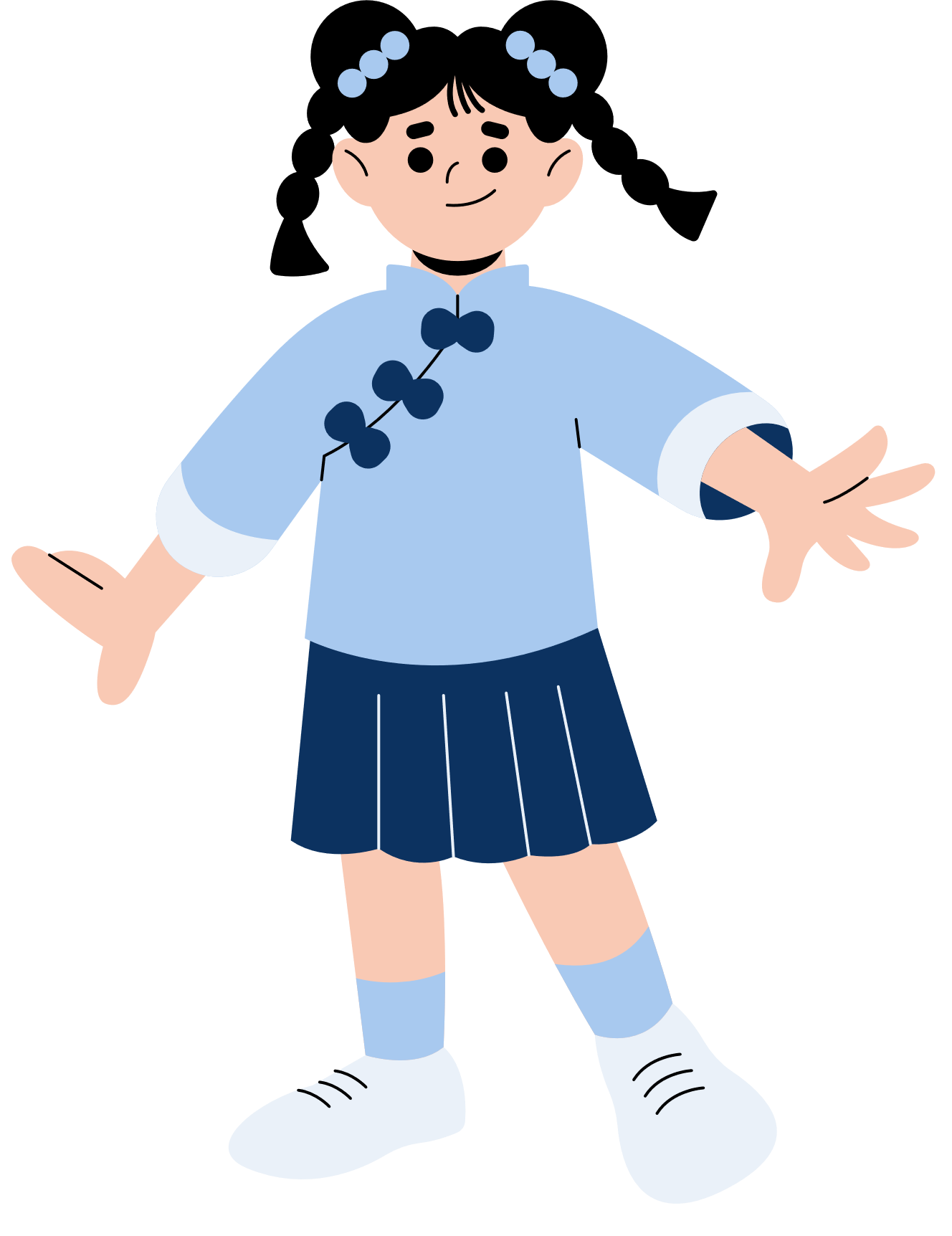 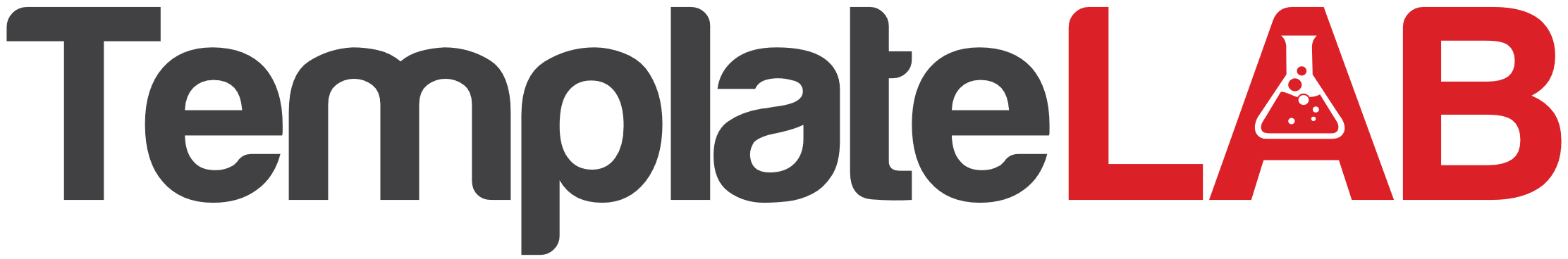